Three qualitative tests are carried out on a solution of an unknown compound.Test 1: On heating with NaOH(aq), a pungent smelling gas evolves which turns red litmus paper blue.Test 2: On addition of AgNO3(aq), a white precipitate forms which is soluble in dilute NH3(aq).Test 3: On addition of Na2CO3(aq), there is no visible reaction.What is the unknown compound?
  ammonium bromide, NH4Br
  ammonium chloride, NH4Cl
  hydrochloric acid, HCl
  sodium chloride, NaCl
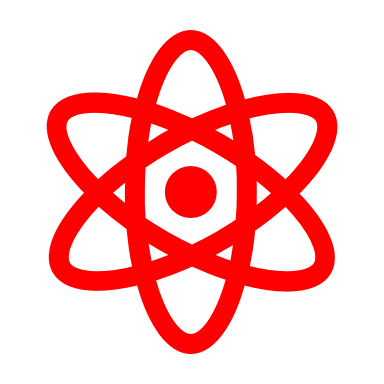 Haloalkanes can undergo hydrolysis.A student carries out an experiment to find the relative rate of hydrolysis of 1-chloropropane, C3H7Cl, 1-bromopropane, C3H7Br, and 1-iodopropane, C3H7I.The student adds 2 cm3 of ethanol to 2 cm3 of aqueous silver nitrate to three test tubes labelled A, B and C.The student adds 5 drops of a different haloalkane to each test-tube in rapid succession and shakes each tube. The student measures the time for a precipitate to form in each test-tube.
Write an ionic equation involving aqueous silver nitrate for formation of one of the precipitates.
Ag+ + Br− → AgBr
Haloalkanes can undergo hydrolysis.A student carries out an experiment to find the relative rate of hydrolysis of 1-chloropropane, C3H7Cl, 1-bromopropane, C3H7Br, and 1-iodopropane, C3H7I.The student adds 2 cm3 of ethanol to 2 cm3 of aqueous silver nitrate to three test tubes labelled A, B and C.The student adds 5 drops of a different haloalkane to each test-tube in rapid succession and shakes each tube. The student measures the time for a precipitate to form in each test-tube.
Bond enthalpy decreases 
C−Cl > C−Br > C−I
What do the experimental results tell you about the carbon–halogen bond enthalpies?
Haloalkanes can undergo hydrolysis.A student carries out an experiment to find the relative rate of hydrolysis of 1-chloropropane, C3H7Cl, 1-bromopropane, C3H7Br, and 1-iodopropane, C3H7I.The student adds 2 cm3 of ethanol to 2 cm3 of aqueous silver nitrate to three test tubes labelled A, B and C.The student adds 5 drops of a different haloalkane to each test-tube in rapid succession and shakes each tube. The student measures the time for a precipitate to form in each test-tube.
How could the student modify their experiment 
so that it could be completed in less time?
Heat the test tubes
 in a water bath.
Students work together in groups to identify four different solutions.Each solution contains one of the following compounds:
ammonium sulfate, (NH4)2SO4		sodium sulfate, Na2SO4
sodium chloride, NaCl			potassium bromide, KBr.
Your group has been provided with universal indicator paper and the following test reagents:
barium chloride solution		silver nitrate solution
dilute ammonia solution		sodium hydroxide solution.
 A student in your group suggests the following plan:
Add about 1 cm depth of each solution into separate test-tubes.
Add a few drops of barium chloride solution to each test-tube.
A white precipitate will show which solutions contain sulfate ions.
Two of the solutions will form a white precipitate.
Describe how you would expand this plan so that all four solutions could be identified using a positive test result.  You should provide observations and conclusions that would enable your group to identify all four solutions.                                                                    [6]
To identify sulfates:
Ammonium ion test: on the sulfates already identified; warm with NaOH(aq) followed by
Universal indicator test: use of moist indicator paper on (ammonia) gas; correct observation (alkaline gas / high pH / blue or purple) for identification of (NH4)2SO4, and by default of Na2SO4.
To identify halides:
Halide ion test: addition of silver nitrate solution to remaining two solutions; correct observation (white precipitate / cream precipitate)followed by
Solubility of precipitate: addition of dilute ammonia solution to halide precipitates; correct observation (silver chloride dissolves) enabling identification of NaCl and by default of KBr.
A student adds aqueous sodium carbonate to one test-tube and aqueous silver nitrate to a second test-tube.The student adds dilute sulfuric acid to each test‐tube.Which row has the correct observations?
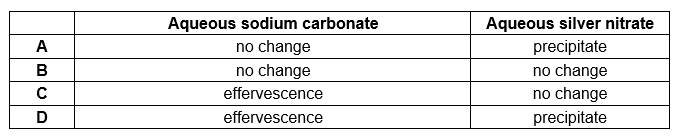 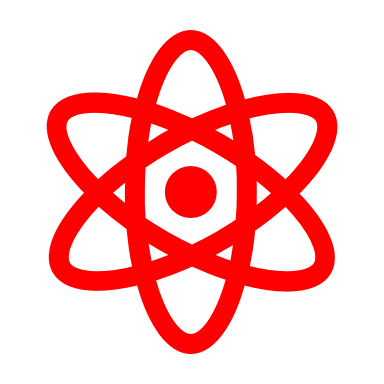 Acid + carbonate = effervescence (bubbles)
Silver + sulfate gives a false positive – silver sulfate
Precipitation reactions can be used to distinguish between halide ions.
State the reagent needed for these precipitation reactions.                  [1]


How would the appearance of the precipitates allow you to distinguish between chloride, bromide and iodide ions?Chloride ............................................................................................................................Bromide ...................................................................................................................................Iodide ...................................................................................................................................
Silver nitrate OR AgNO3 ✓
Chloride: white (precipitate)

AND Bromide: cream (precipitate)
AND iodide: yellow (precipitate) ✓